Informationsträff
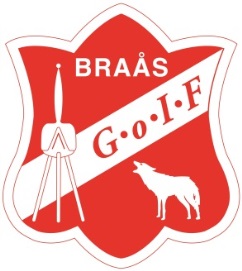 Välkomna!
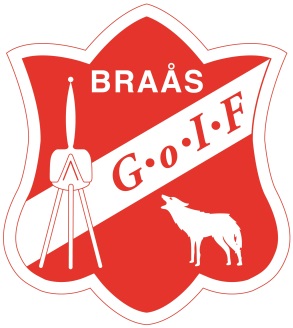 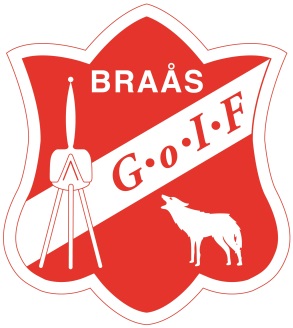 Idrottsförening bildad 1925
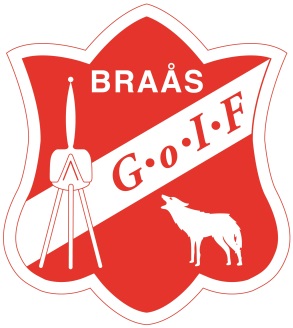 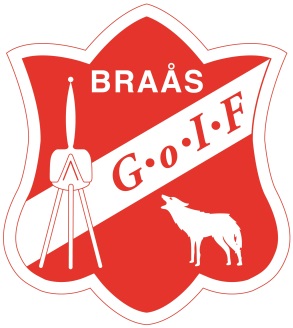 Idrottsförening bildad 1925
Terränglöpning, bandy, ishockey, tennis, gång, orientering, handboll mm.
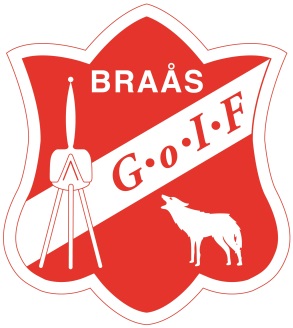 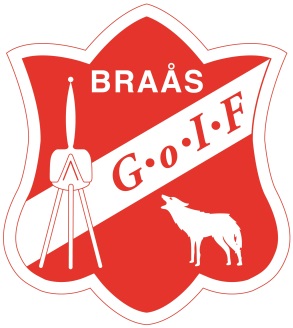 Idrottsförening bildad 1925
Terränglöpning, bandy, ishockey, tennis, gång, orientering, handboll mm.
Inga nedlagda sektioner utan bara vilande
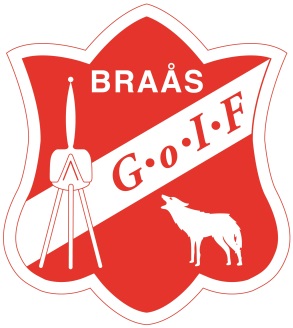 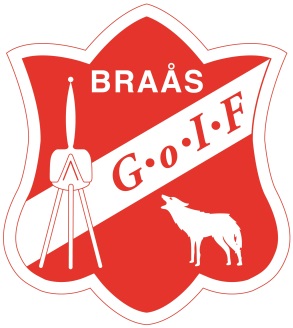 Idrottsförening bildad 1925
Terränglöpning, bandy, ishockey, tennis, gång, orientering, handboll mm.
Inga nedlagda sektioner utan bara vilande
Idag Innebandy och Fotboll
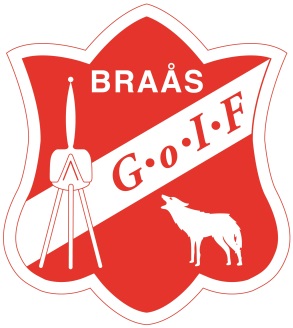 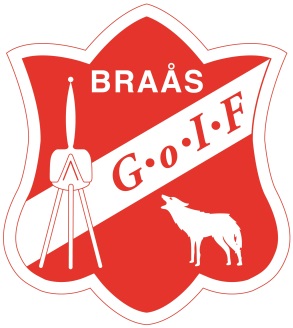 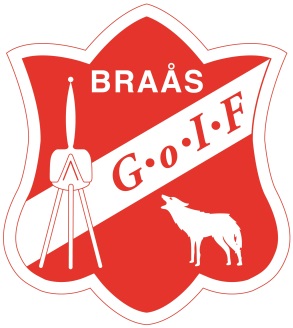 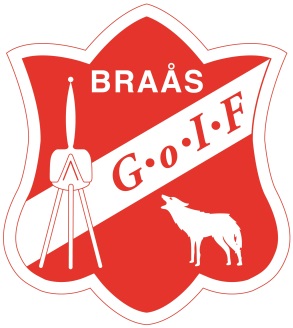 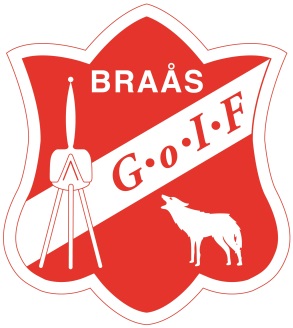 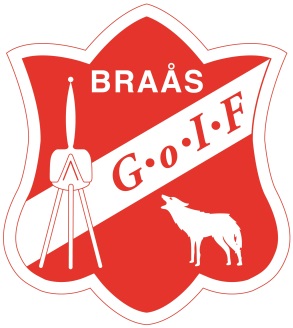 Ordföranden
Vice ordföranden
Kassör
Sekreterare
Ledamot
Suppleant
Sektionsansvarig Plankommitté
Plankommitté
Sektionsansvarig Anläggningsgrupp
Anläggningsgrupp
Sektionsansvarig Fotboll
Ledare/Lagledare
Sektionsansvarig Innebandy
Ledare/Lagledare
Valberedning
IT-ansvarig
GDPR-ansvarig
Revisorer

Kioskansvarig Övergripande
Kioskansvarig Fotboll
Kioskansvarig Innebandy

Lagledare Fotboll
Lagledare Innebandy
Tränare Fotboll
Tränare Innebandy

Ansvarig kläder innebandy
Ansvarig kläder fotboll

Ansvarig buss
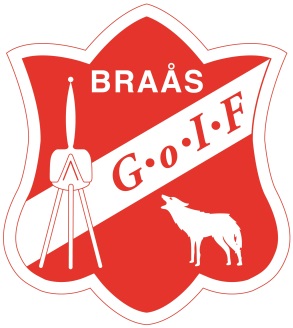 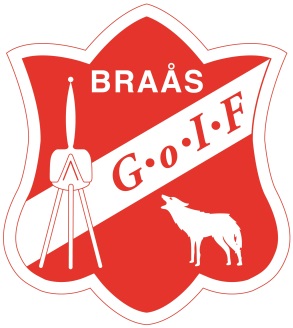 Fotbollssäsong 2019
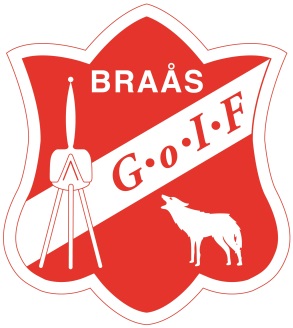 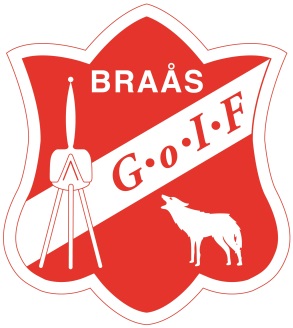 Inget A-lag.

P04/05/06
Ett 11-manna serie och ett 9-manna serie.

Vi måste ha en lagledare.
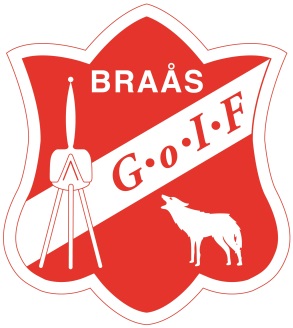 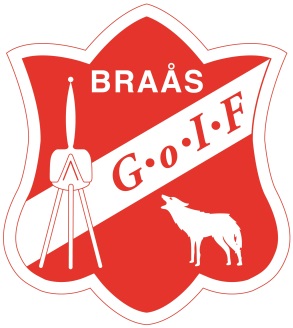 P07/08

Behov av en tränare till.
Kommer spela seriespel som förra året.


F-10/11
Behöver en lagledare.
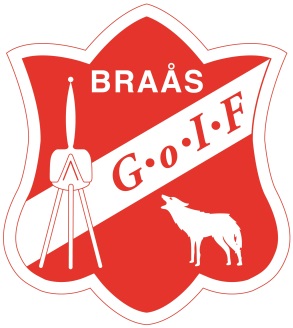 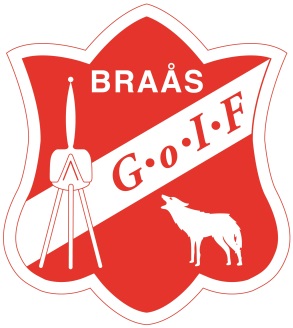 P/F-11/12

F-04/09

Träningarna kommer igång i mars.

Föräldrar möte i april för respektive lag.

Omklädningsrummen/anläggningen.
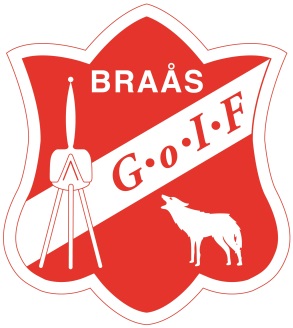 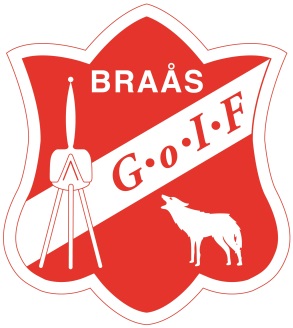 Poolspel F-10/11.

Gemensamma försäljningar.
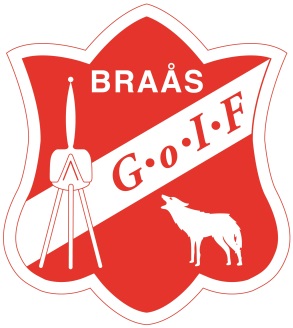 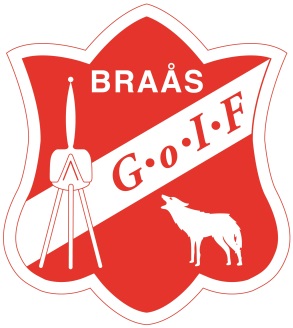 Rekommendationer till föräldrar!
Uppmuntra både i med och motgångar. Kritisera inte.

Respektera tränarnas matchning av laget.
Försök inte påverka under match/träning.

Hjälpa ditt barn att tåla både seger och förlust.
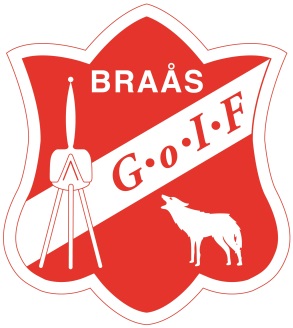 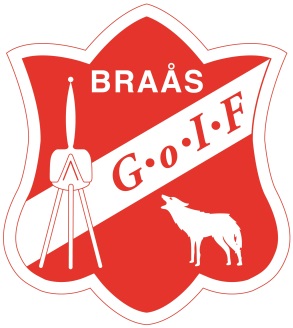 Se domare som en vägledare, kritisera inte hans/hennes bedömningar.

Positiva tillrop till spelare och domare.

Kolla på träningar och matcherna så mycket du/ni kan.
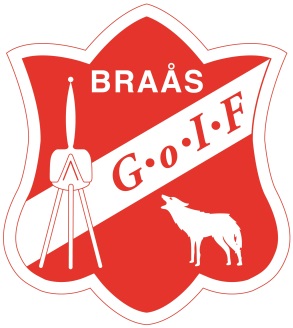 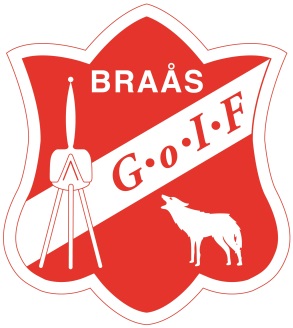 Krav till föräldrar!
Meddela om man inte kommer på träning/match.

Kolla på hemsidan så man inte missar information.

Se till så barnet har rätt utrustning.

Köra till bortamatcherna.

Stå i kiosken.

Följa lagets arbetsschema.

Betala medlems/träningsavgiften.
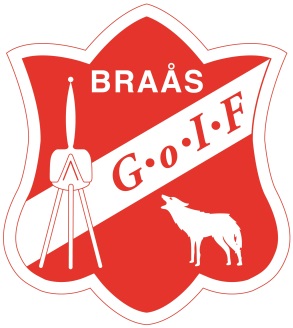 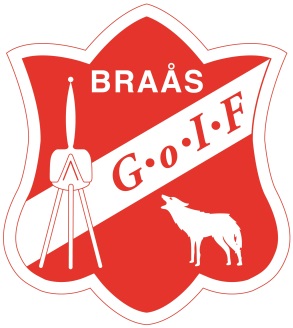 Träningsavgiften 800kr (Serie)
Träningsavgiften 200kr (Ej serie)
Medlemsavgift 150kr/spelare
Familj 350kr (Skrivna på samma adress)

Fakturan skickas via mail.
Ska vara betald den 1:e maj.
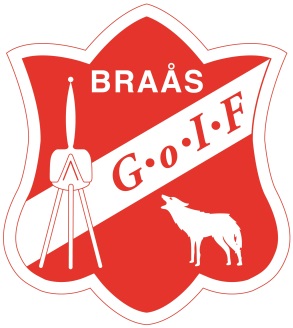 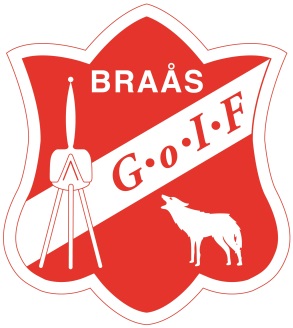 Tack för visat intresseNu ser vi fram emot en rolig fotbollssäsong 2019